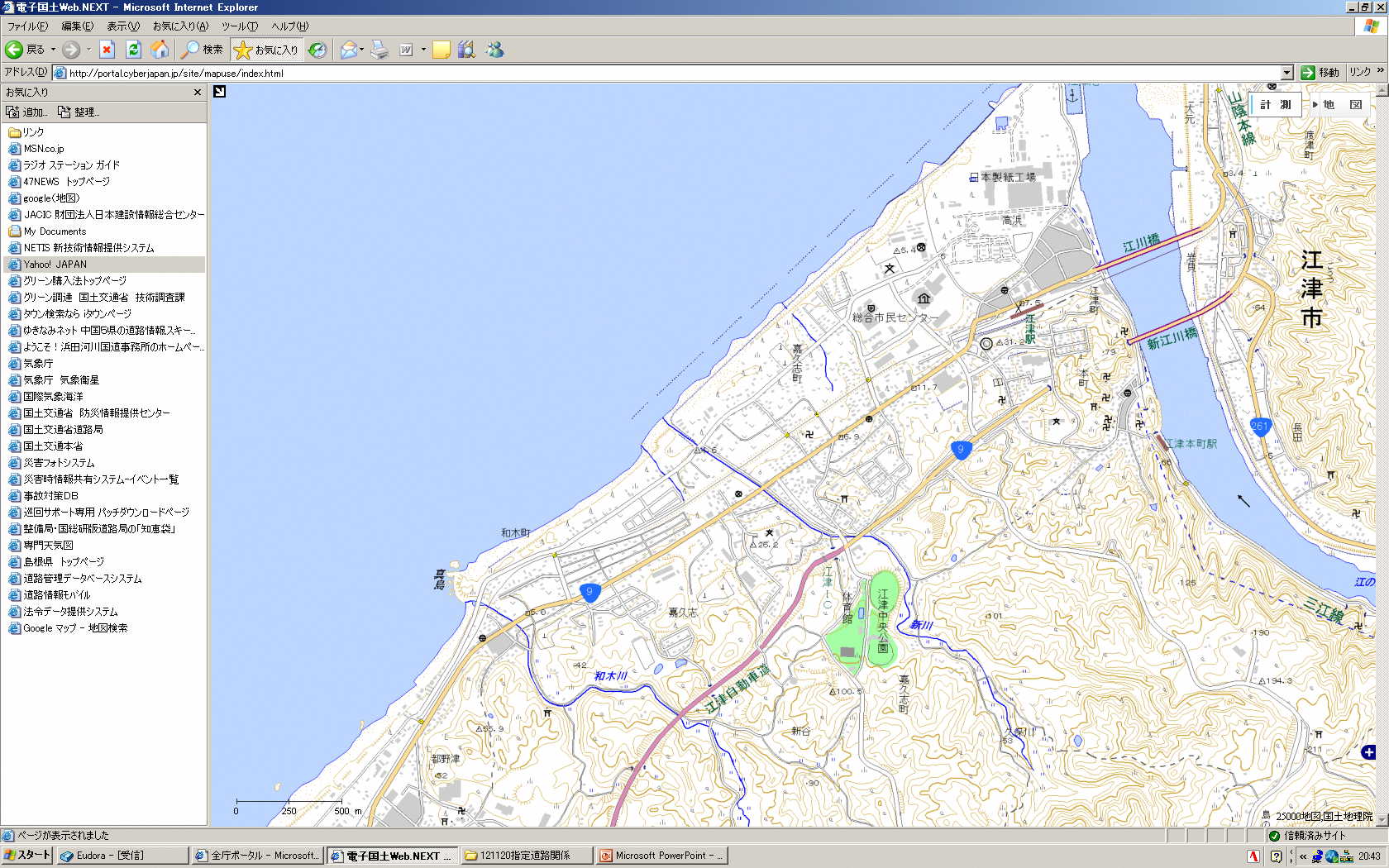 ご　う　つ　し　り　つ
た　か　つ　の
高角小学校
：通学路（学校指定）
：要対策箇所
0
500　m
250
島根県　江津市立　高角小学校校区　通学路対策箇所図（１）　　R4年10月現在
2～8.歩道が未整備







＜対策メニュー＞
・側溝改修・蓋設置【江津市】
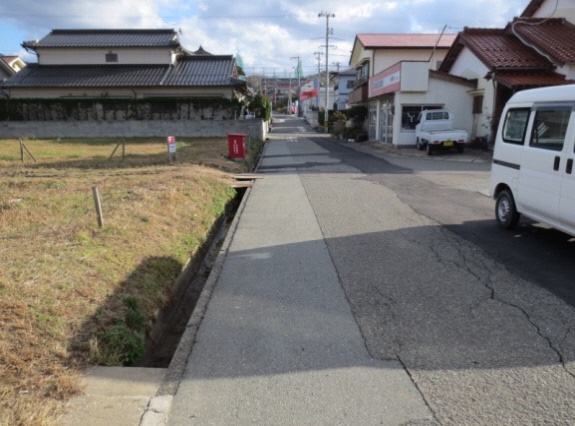 23.踏切部分に歩道が未整備







＜対策メニュー＞
・踏切歩道設置【江津市】
　一部完了
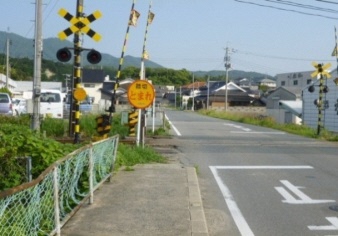 1.道路が狭い







＜対策メニュー＞
・側溝改修・蓋設置【江津市】
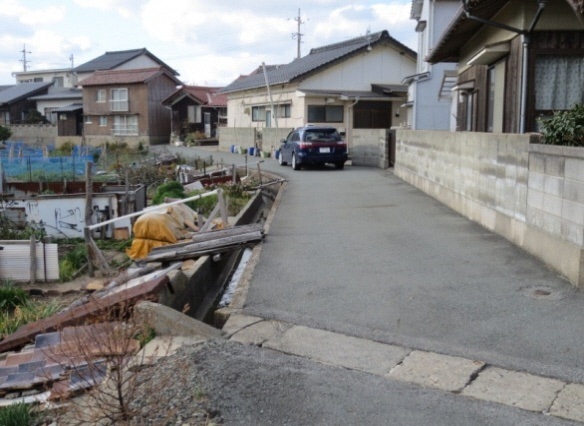 10～13.道路が狭く側溝に蓋が無いので危険







＜対策メニュー＞
・側溝改修・蓋設置【江津市】
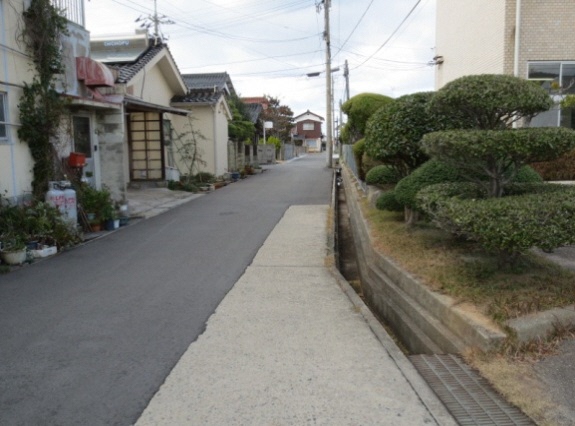 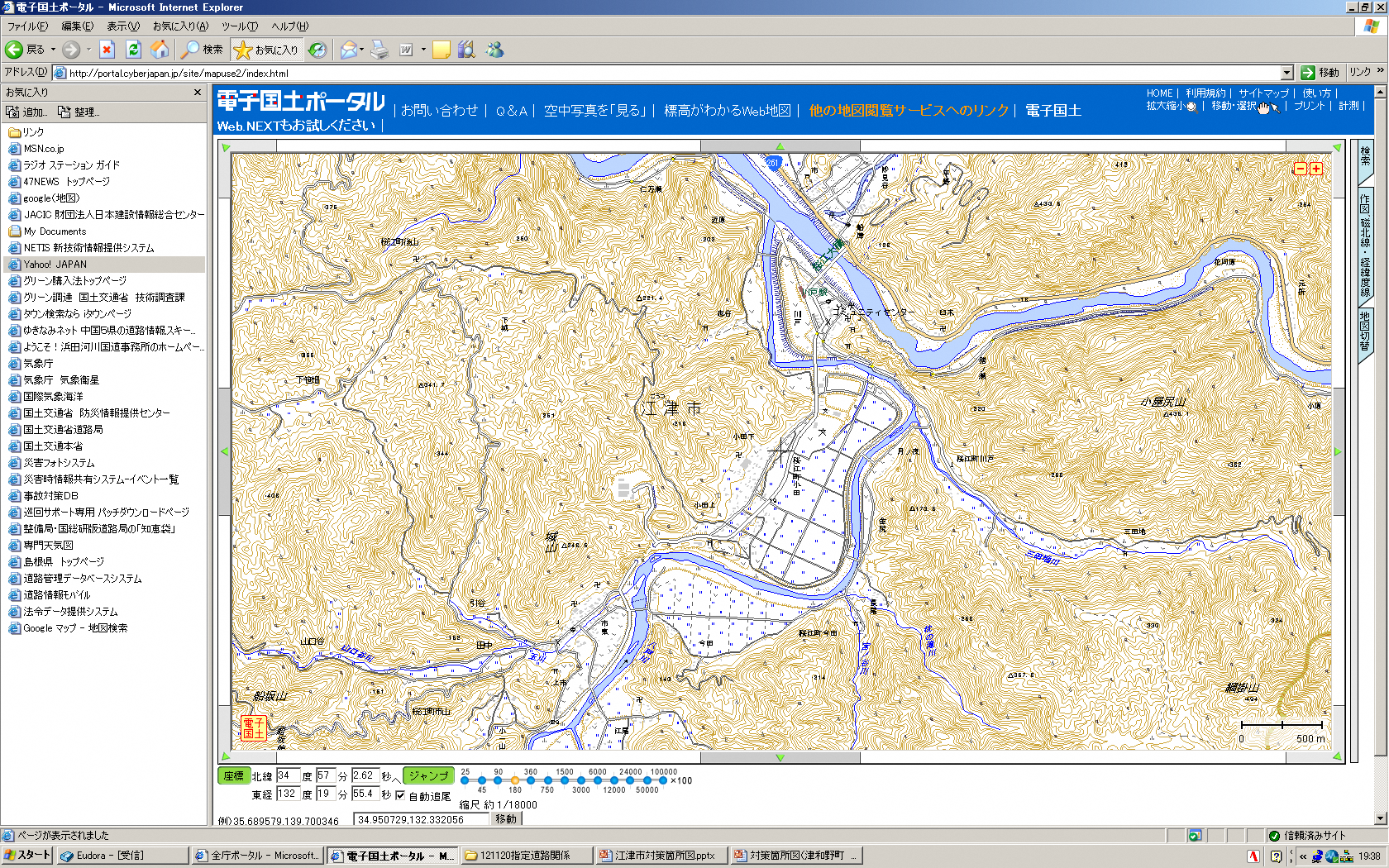 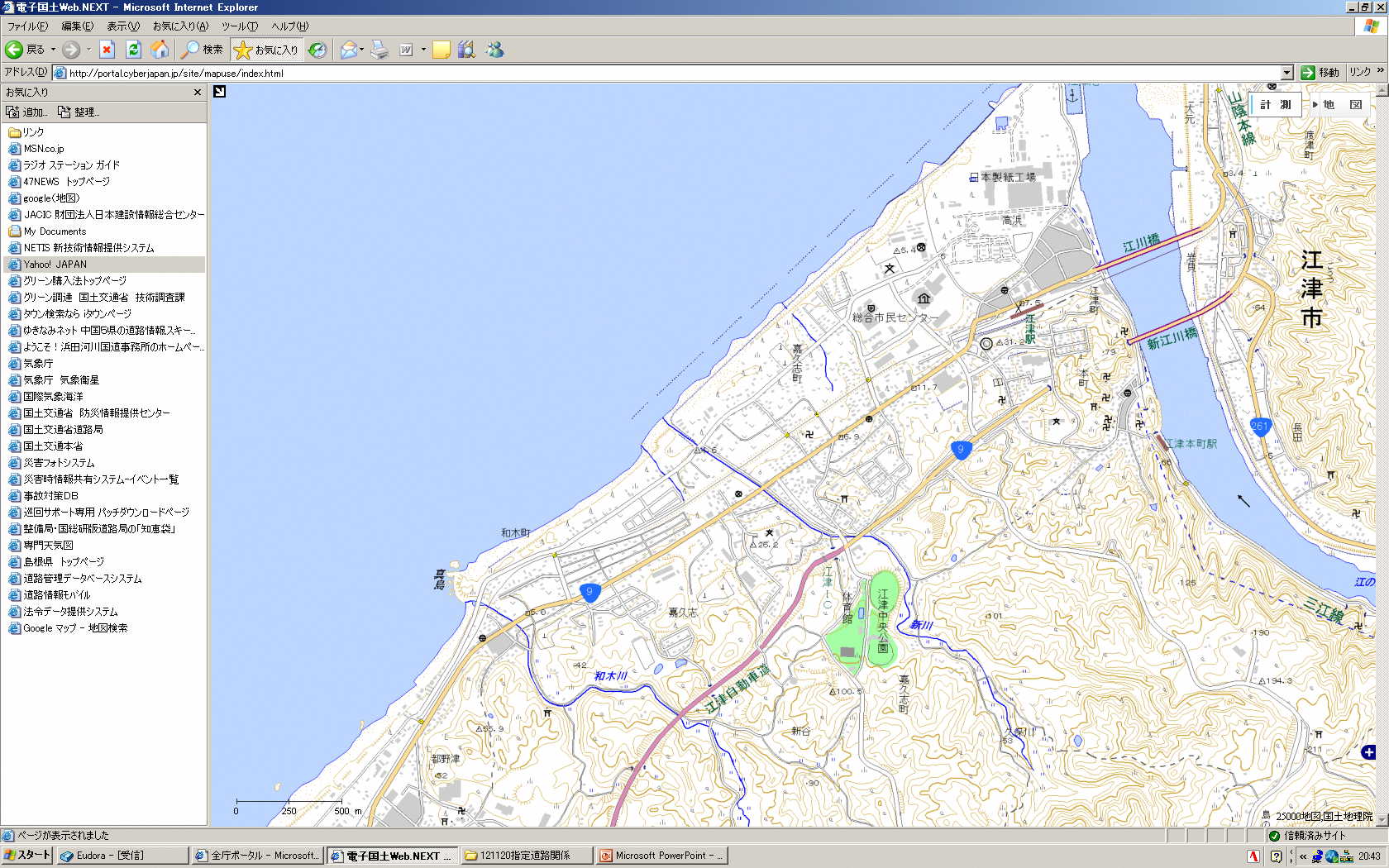 ご　う　つ　し　り　つ
た　か　つ　の
高角小学校
：通学路（学校指定）
：要対策箇所
0
500　m
250
島根県　江津市立　高角小学校校区　通学路対策箇所図（２）　　R4年10月現在
15.道路が狭く、歩道がない







＜対策メニュー＞
・注意喚起等表示設置【江津市】
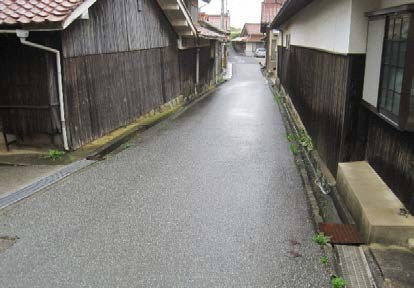 22.歩道橋の柱があり、歩道が狭く、通行しにくい。







＜対策メニュー＞
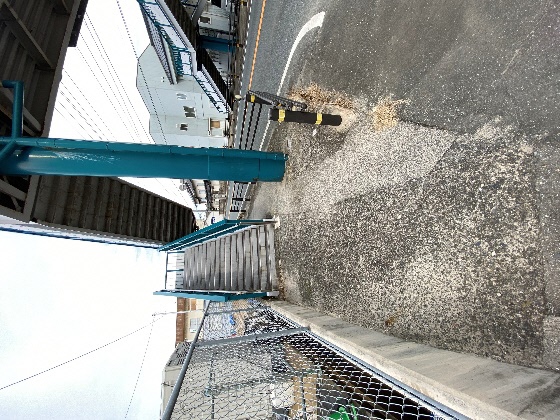 16～20.外側線が未整備







＜対策メニュー＞
・外側線整備【江津市】
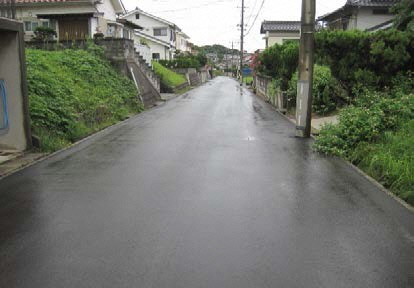 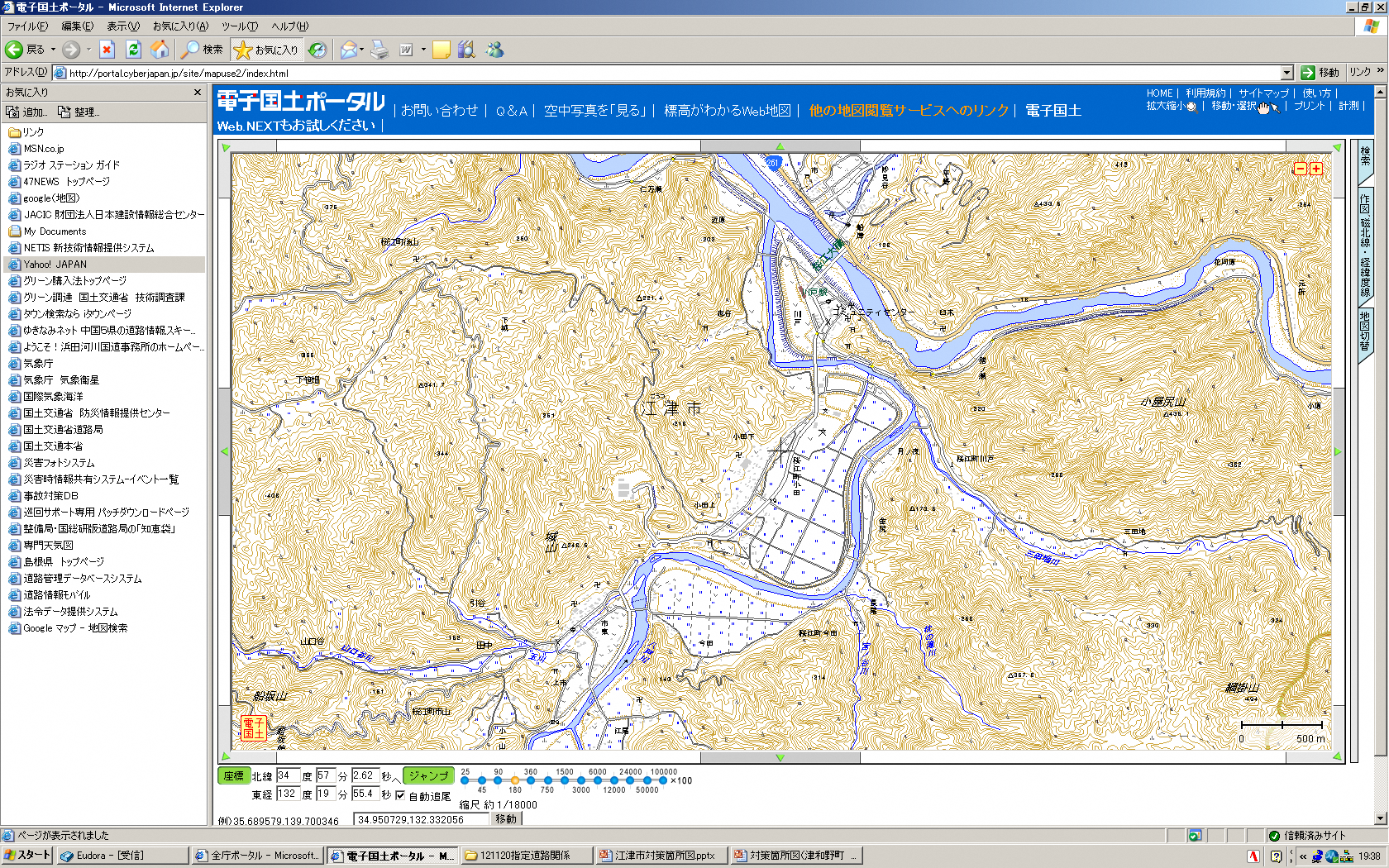